Future Active, Future Middle, and the Imperfect Indicative
Introduction to Greek
By Stephen Curto
For Intro to Greek
Nov 6, 2016
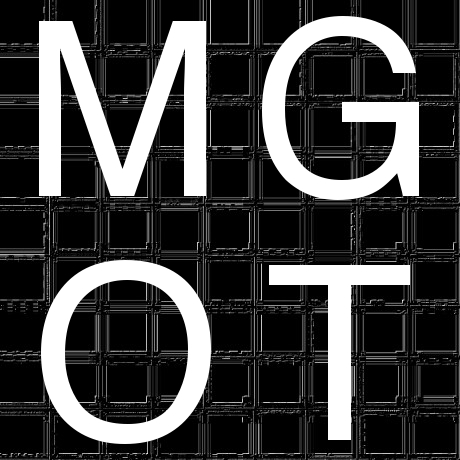 Outline
Review
Future Active
Future Middle
Imperfect Tense in English
Imperfect Active
Imperfect Middle-Passive
Master Verb Chart
Review
Deponent:
Definition: Verbs that have a Mid-Pass form but an active meaning. 
e.g. ἔρχομαι - I come, go 
You will know them by vocab. If the lexical form (the one in your vocab list) is passive, it’s a deponent verb.
Parse deponent verbs as “deponent” in the voice category.
Review
Review
Homework – Exercise 18 (Track 2)
Future Active
Add a σ before the ending. That’s it!
Future Active
Add a σ before the ending. That’s it!
Future Middle
Add a σ before the ending. That’s it!
Future Middle
Add a σ before the ending. That’s it!
Imperfect Tense in English
Imperfect Tense: 
Time = Past
Aspect (kind of action) = Continuous

Present Tense, Active Voice:
“Bill hits the ball.”
Simple Past Tense, Active Voice:
”Bill hit the ball.”
Imperfect Tense, Active Voice:
- “Bill was hitting the ball.”
Imperfect Tense in English
Imperfect Tense: 
Time = Past
Aspect (kind of action) = Continuous

Present Tense, Passive Voice:
“Bill is hit by the ball.”
Simple Past Tense, Passive Voice:
”Bill was hit by the ball.”
Imperfect Tense, Passive Voice:
- “Bill was being hit by the ball.”
Imperfect Active
ε- augment and the Imperfect Active endings.
Imperfect Active
ε- augment and the Imperfect Active endings.
Imperfect Middle-Passive
ε- augment and the Imperfect Middle- Passive endings.
Imperfect Middle-Passive
ε- augment and the Imperfect Middle- Passive endings.
Master Verb Chart